Enter Presentation Title
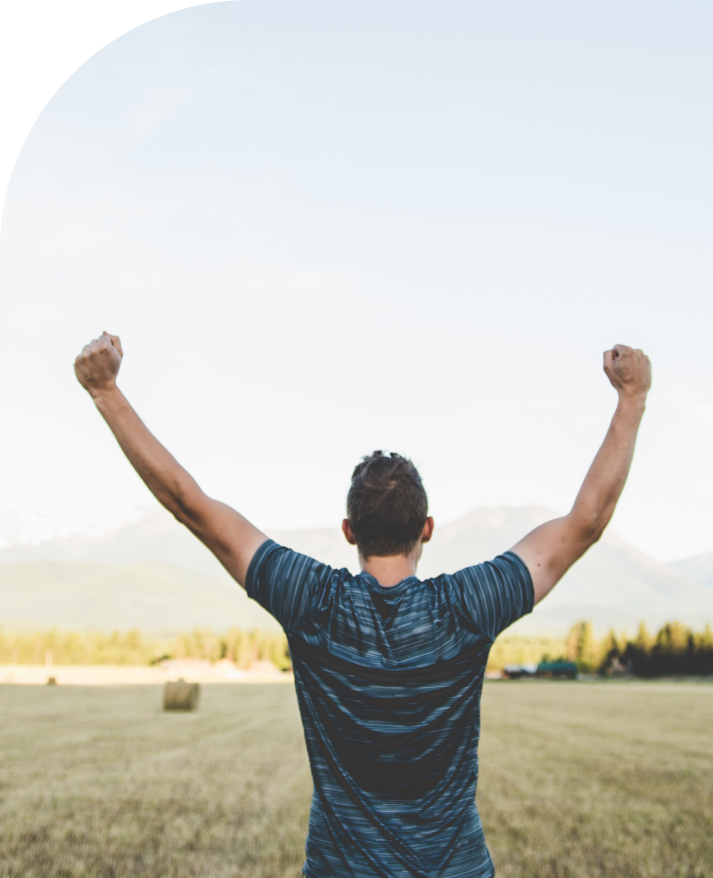 01
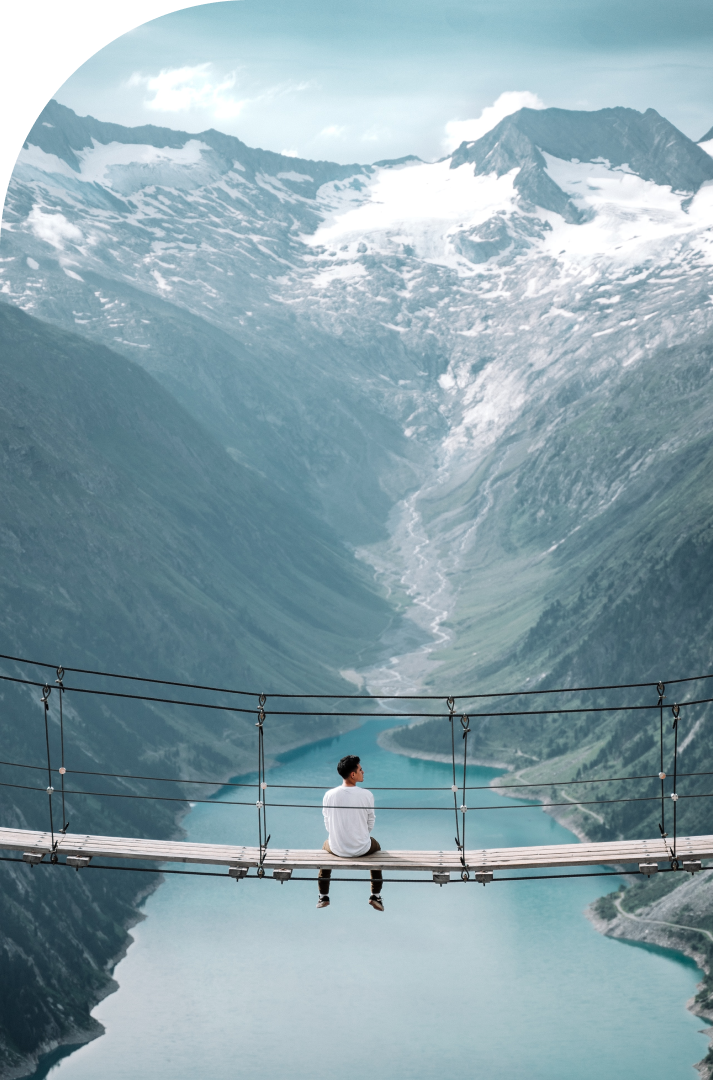 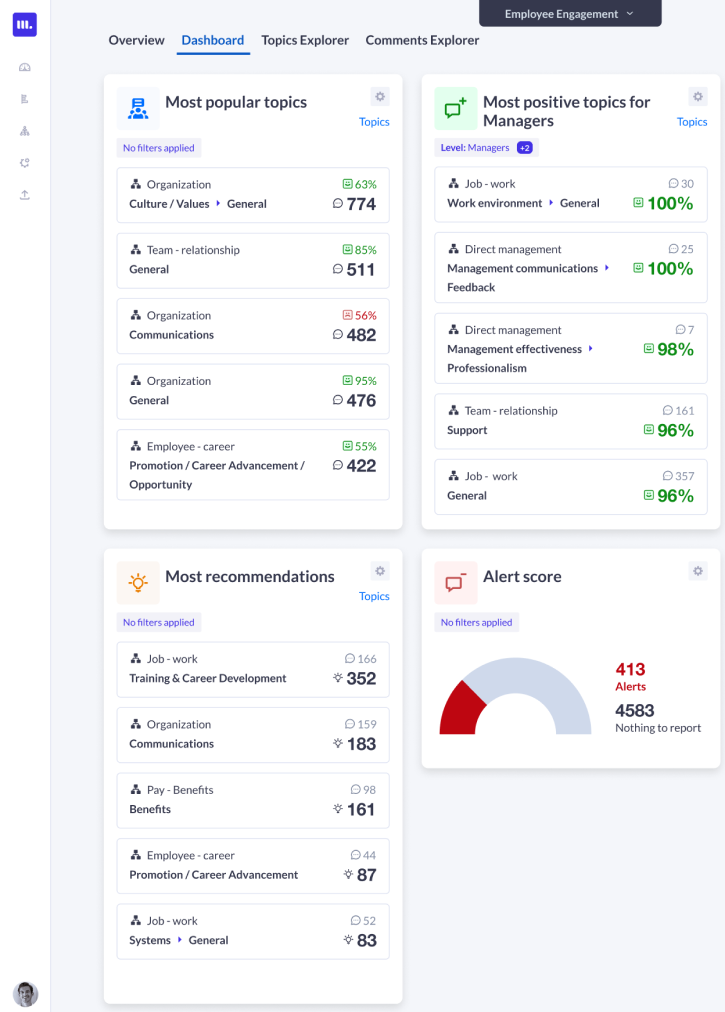 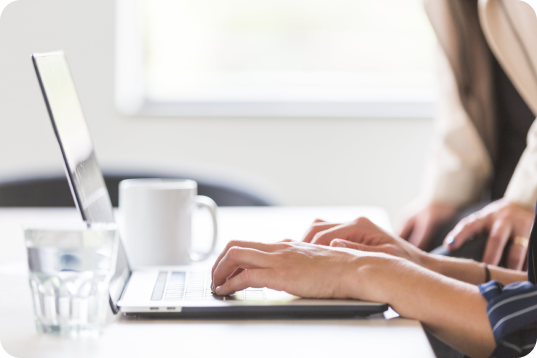 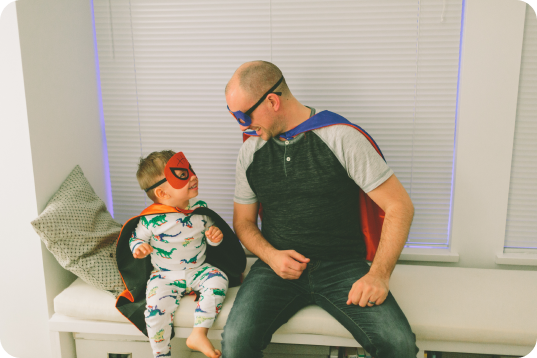 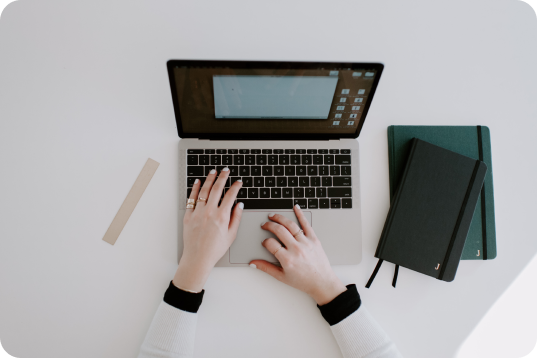 Lorem ipsum dolor sit amet consectetur. Et donec bibendum nunc varius habitant consectetur maecenas pulvinar. Habitasse suspendisse habitant molestie venenatis scelerisque velit quam dolor. Tincidunt accumsan non orci placerat. 

Neque venenatis leo elementum gravida quam rhoncus ut ultrices. 
At ut egestas pellentesque nullam ipsum convallis sit.
Vitae nisl tempus suspendisse sit.  Ultricies morbi et pellentesque metus.
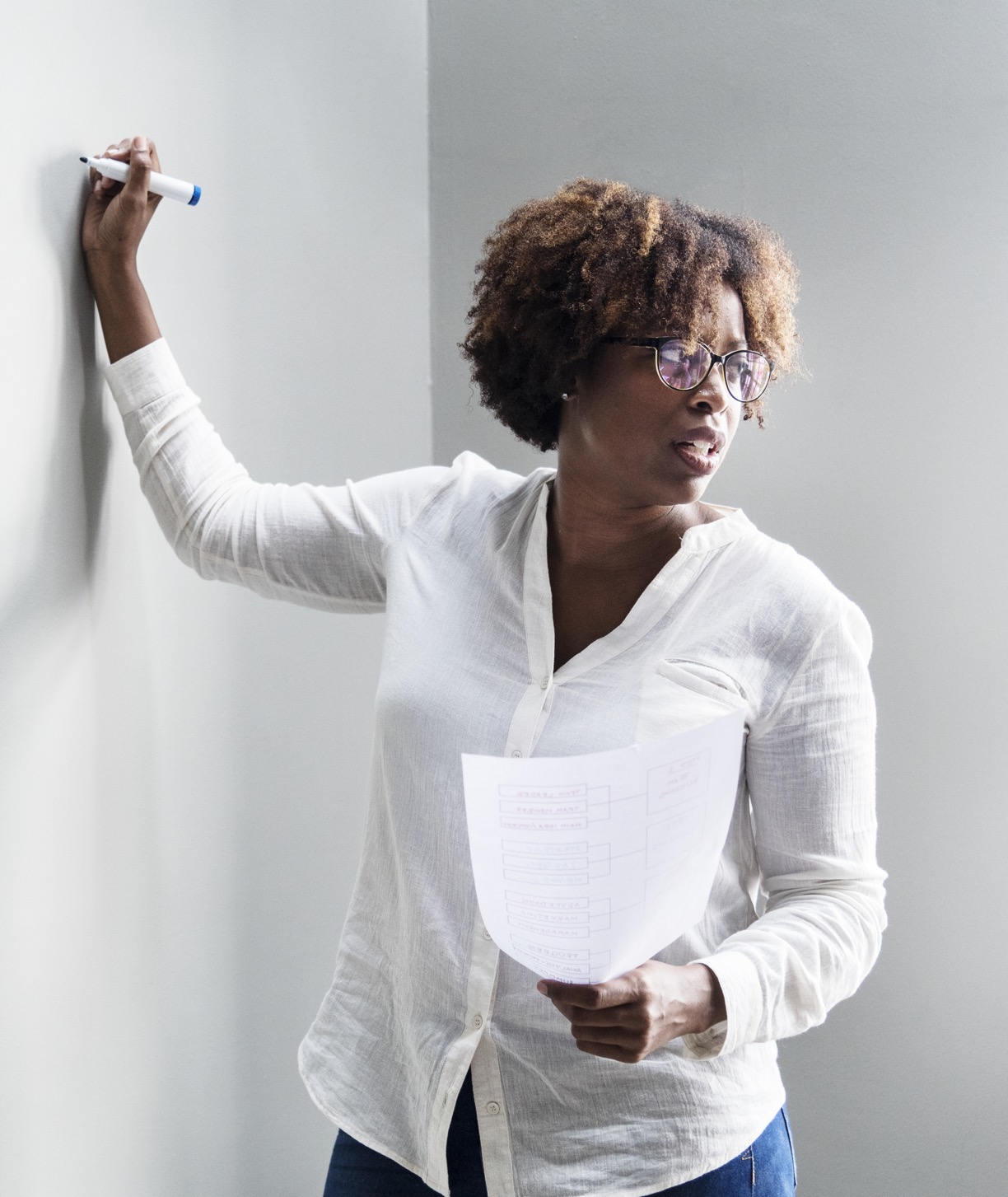 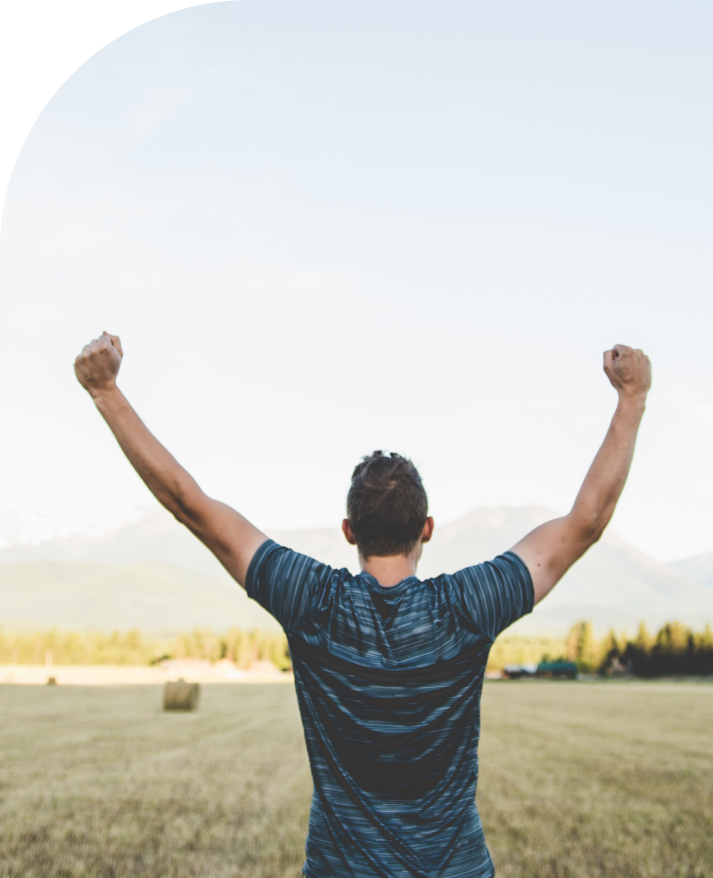 01
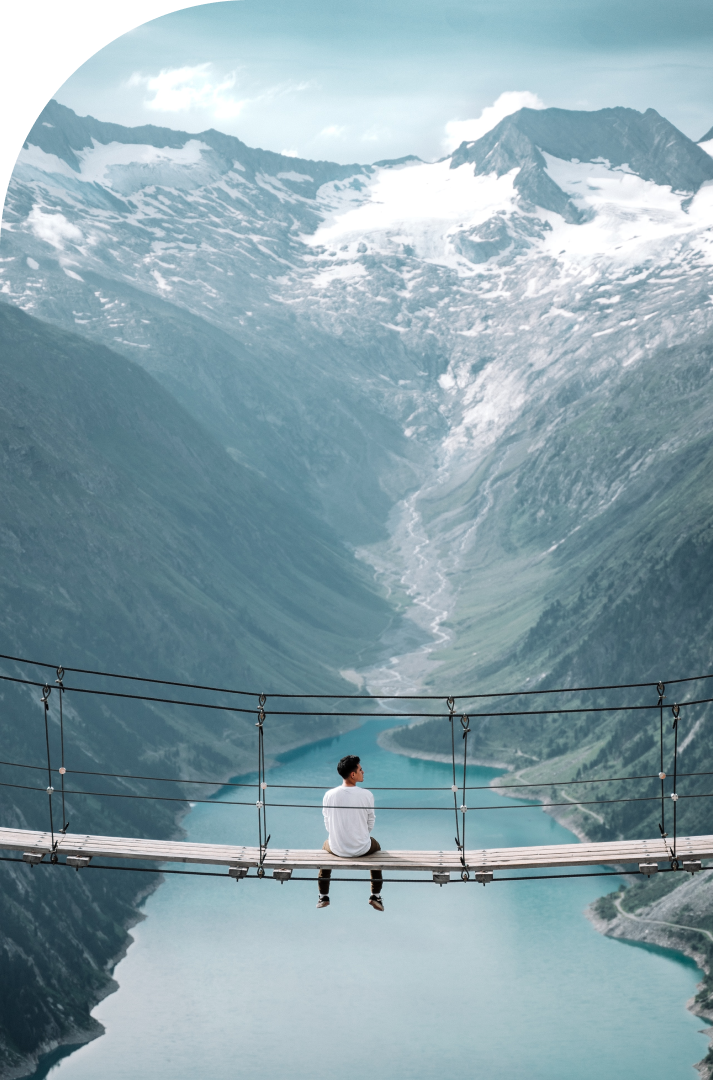 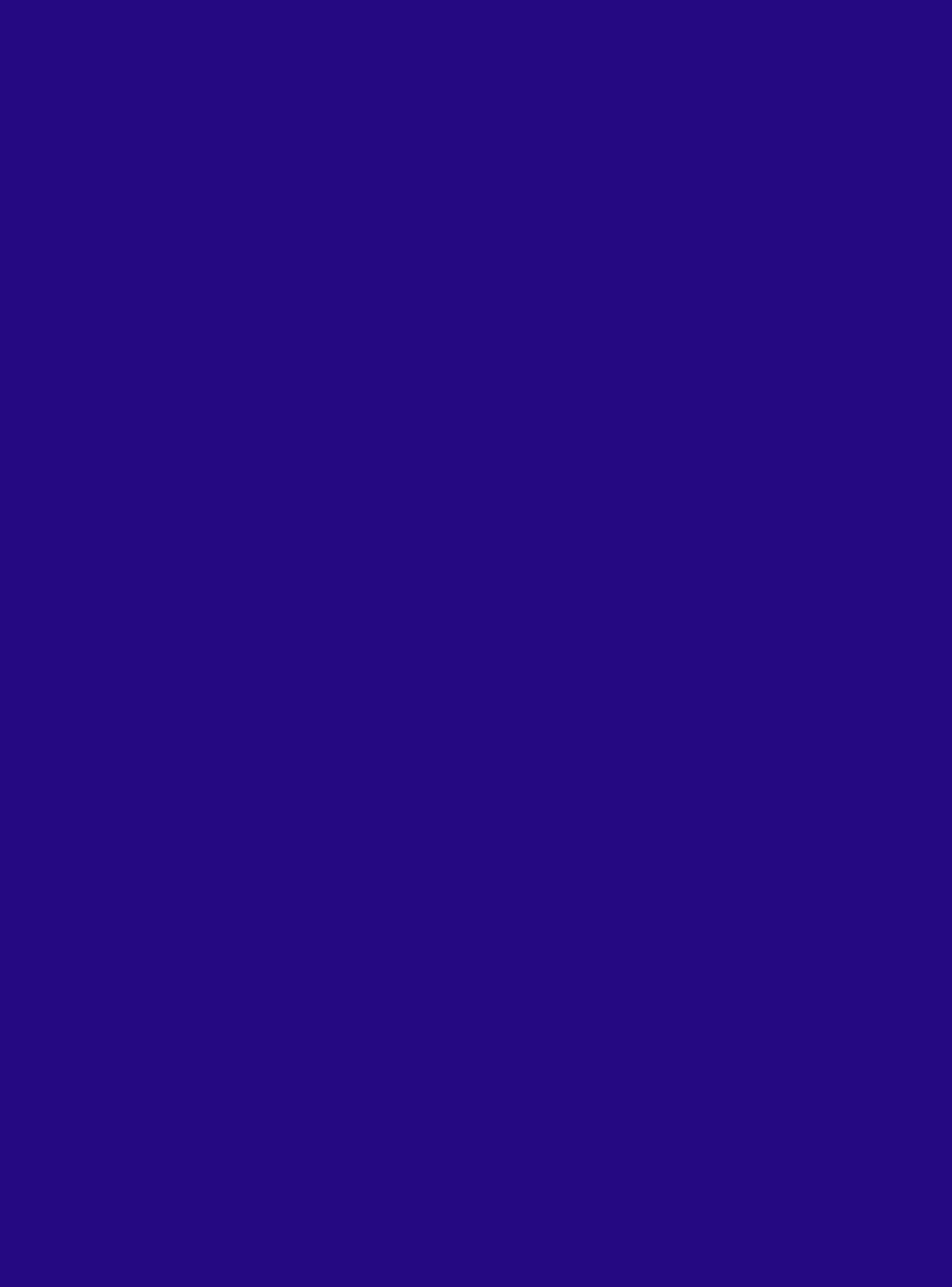 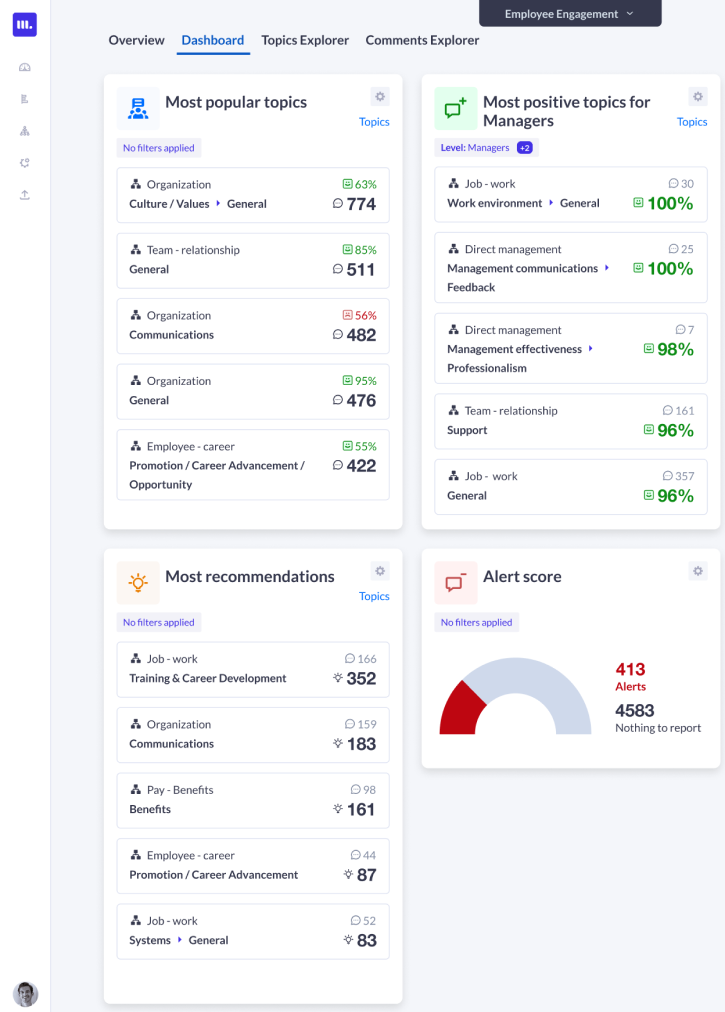 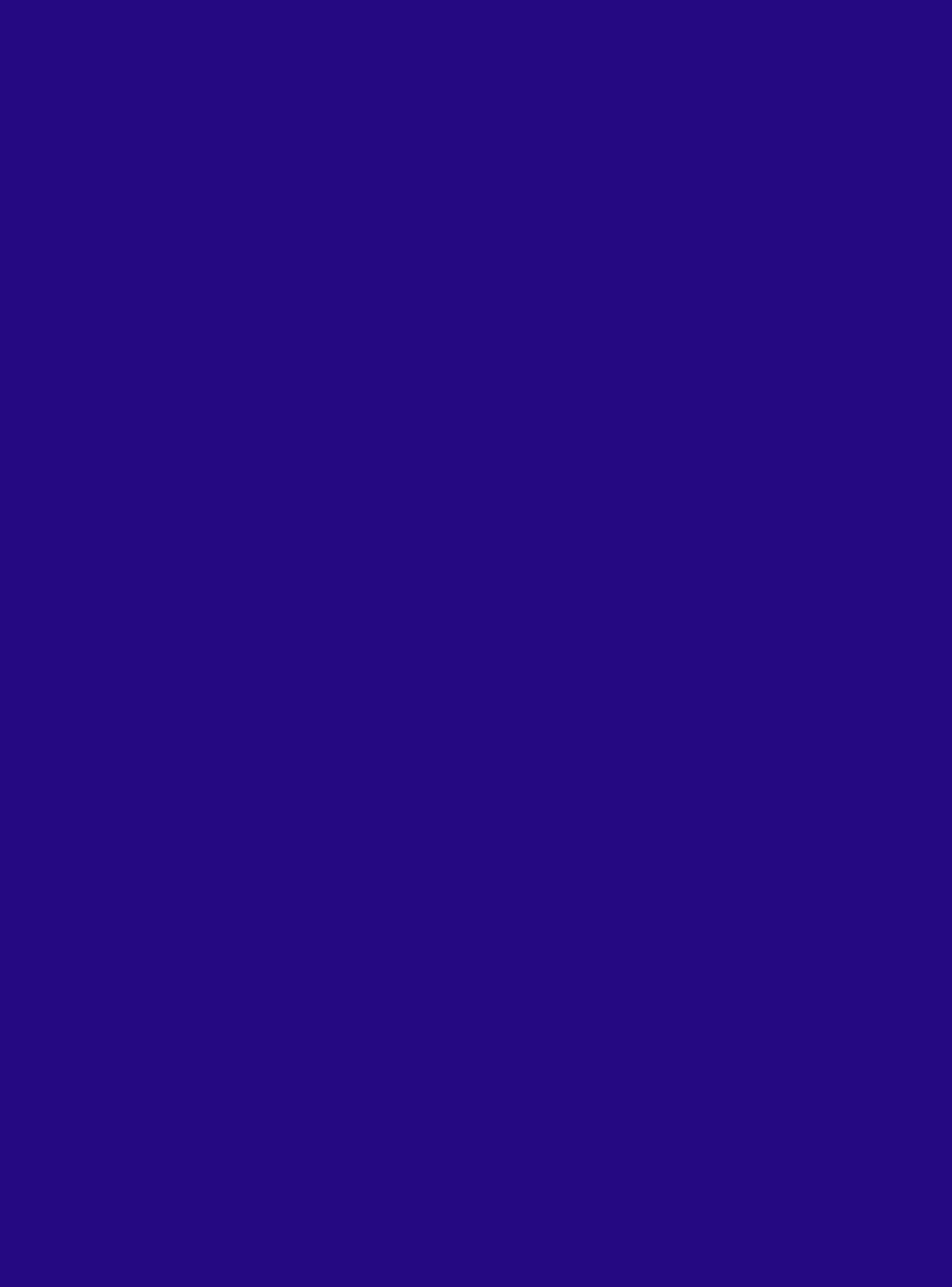 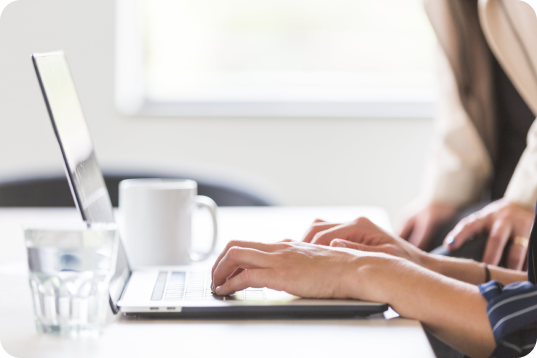 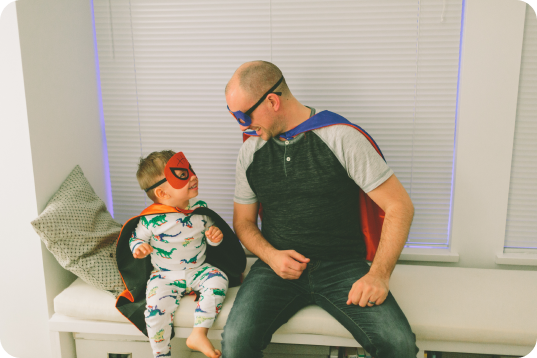 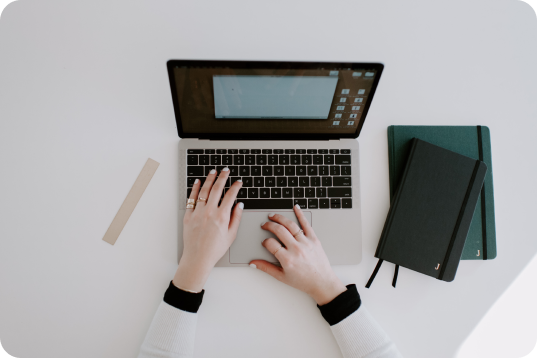 Lorem ipsum dolor sit amet consectetur. Et donec bibendum nunc varius habitant consectetur maecenas pulvinar. Habitasse suspendisse habitant molestie venenatis scelerisque velit quam dolor. Tincidunt accumsan non orci placerat. 

Neque venenatis leo elementum gravida quam rhoncus ut ultrices. 
At ut egestas pellentesque nullam ipsum convallis sit.
Vitae nisl tempus suspendisse sit.  Ultricies morbi et pellentesque metus.
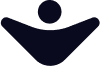 REFLECT AND REIMAGINE:
10 Years of Shaping
Higher Education
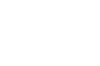 REFLECT AND REIMAGINE:
10 Years of Shaping
Higher Education
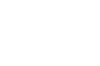 REFLECT AND REIMAGINE:
10 Years of Shaping
Higher Education
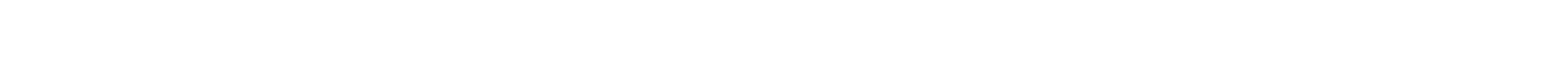 Appendix